Upper Limit onthe Cosmological g-Ray Background
Yoshiyuki Inoue (Stanford)
Kunihito Ioka (KEK)
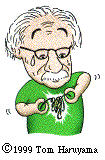 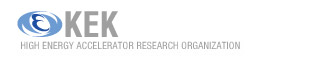 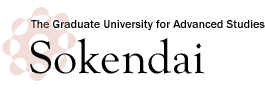 1
g-ray Sky
g-ray Background
Sky map - Resolved point - Galactic diffuse (p0,Bremss,IC)
- Solar & Local = Isotropic Extragalactic (inc. residual CR)
History
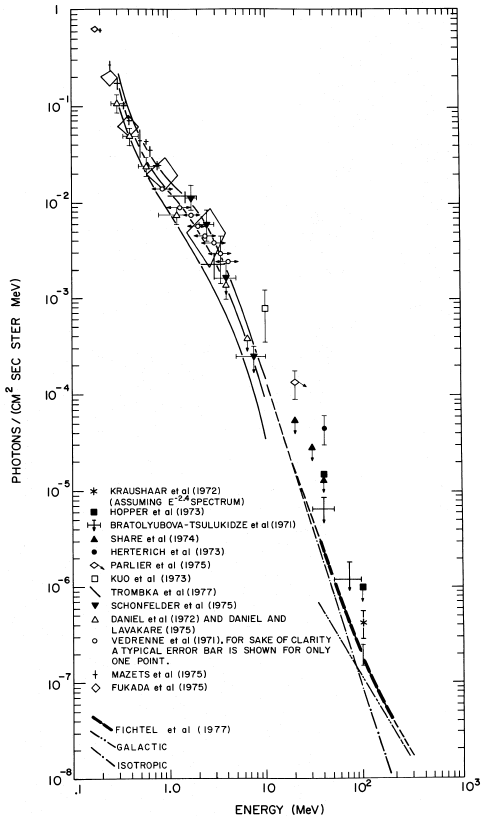 Fichtel+ 78
Discovered by SAS-2 satellite
 EGRET on CGRO
 LAT on Fermi
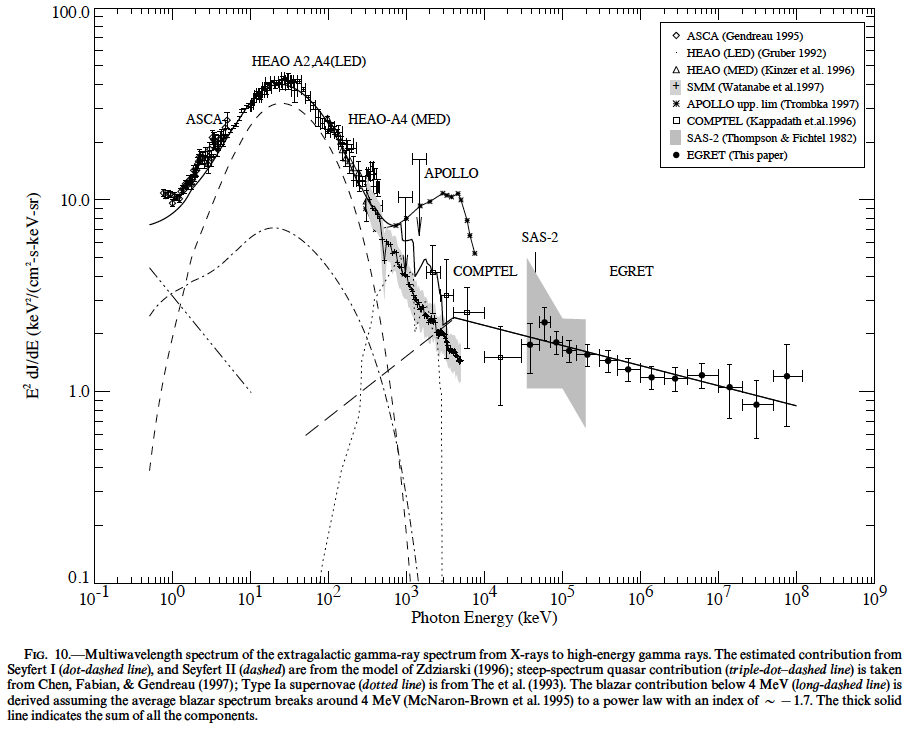 Streekumar+ 98
LAT EGB Spectrum 2010
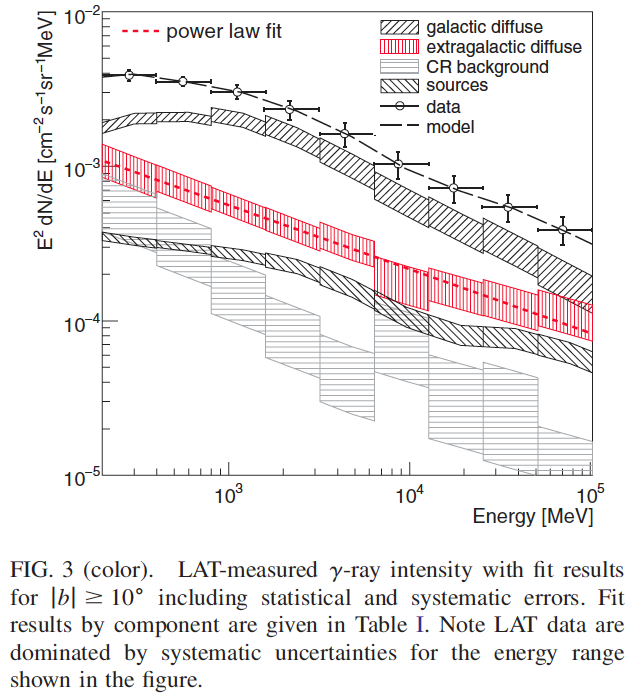 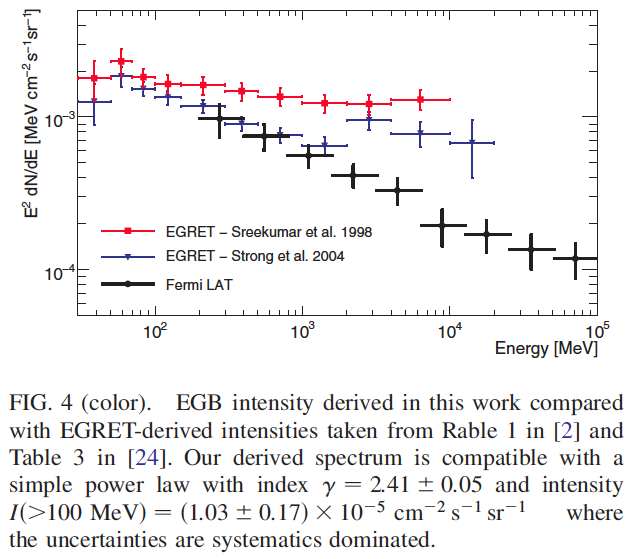 Abdo+ 10
Spectrum can be fitted by power law: γ = 2.41 +/- 0.05
Flux above 100 MeV: F100 = 1.03 +/- 0.17 x 10-5 cm-2 s-1 sr-1 (extrapolated)
Foreground modeling uncertainty not included in error bands (~ 25%)
Softer than EGRET measurement (Sreekumar et al. 98)
No spectral features around a few GeV as seen in reanalysis of EGRET data (Strong+ 04)
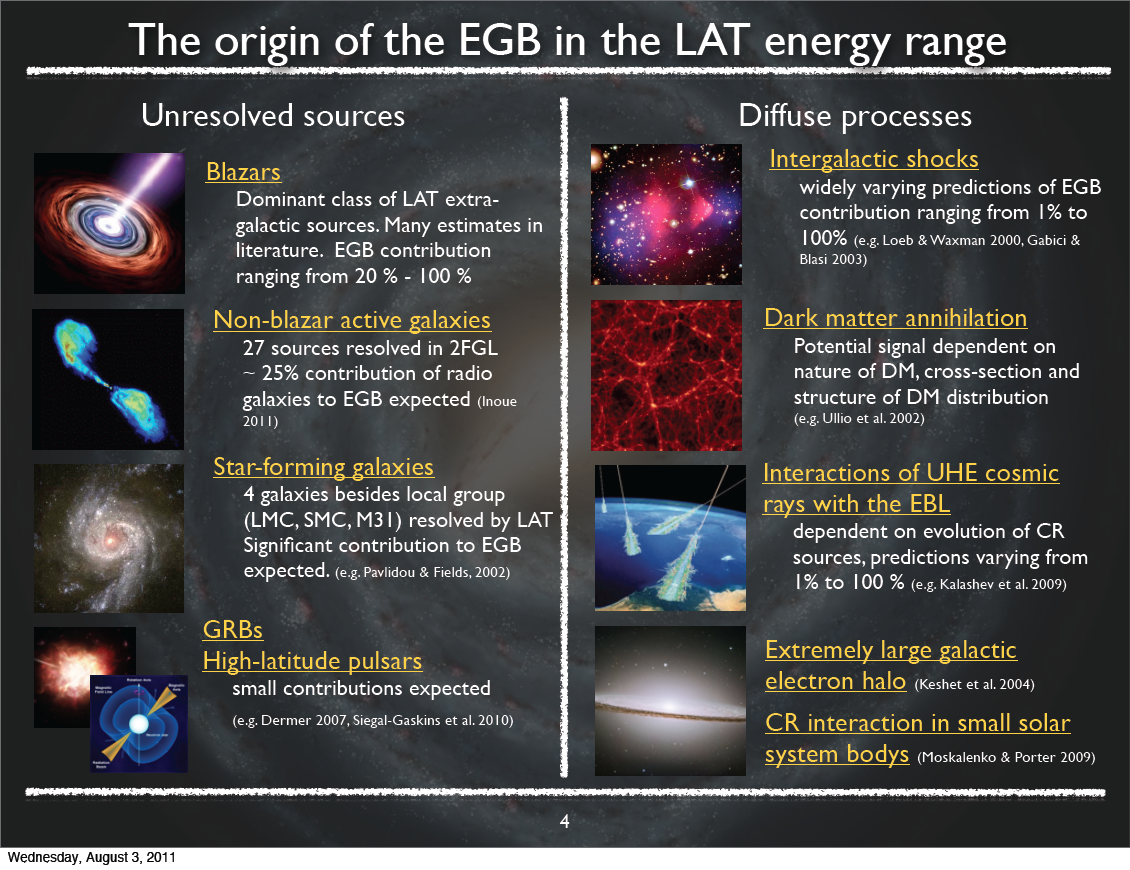 ©Ackermann
Unresolved Blazars
Abdo+ 10
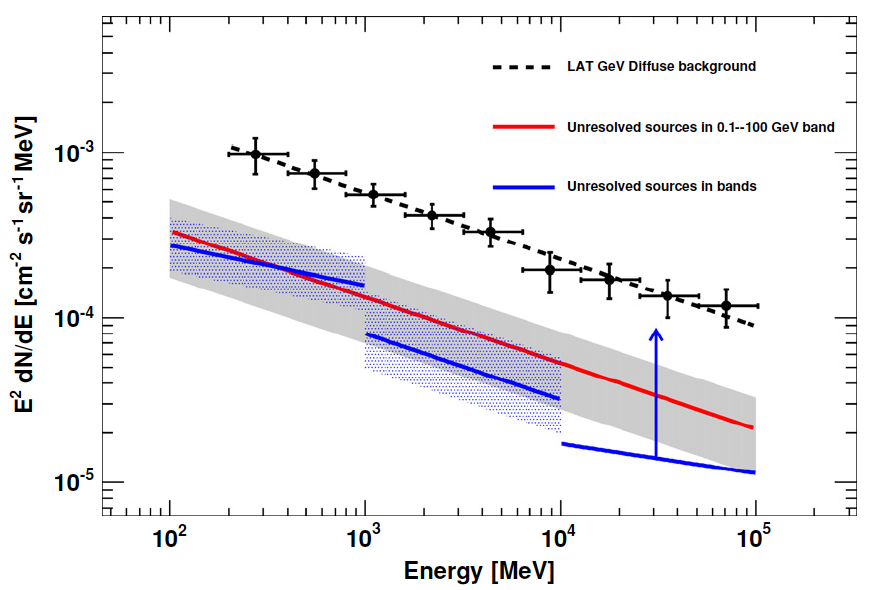 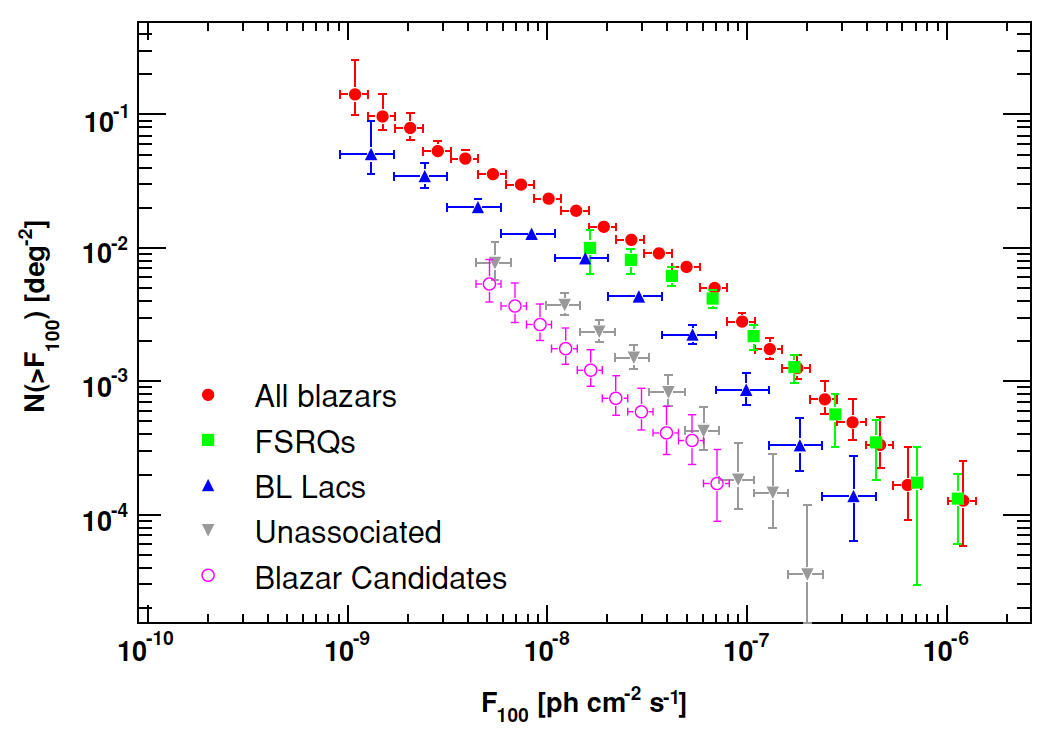 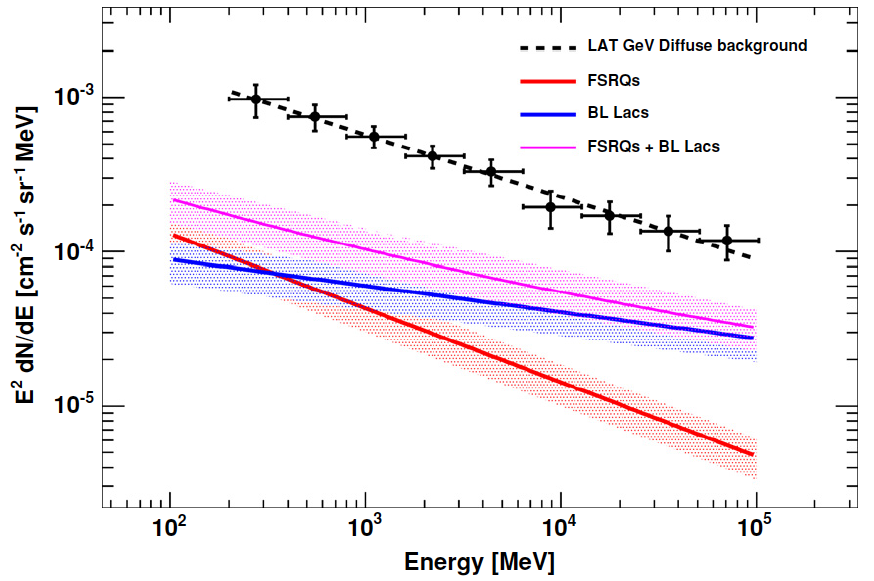 Blazars dominate in LAT band
Extrapolation of source count of resolved LAT blazars allows estimate of their contribution
23%±5(sta)±12(sys) [100MeV-100GeV]
LAT EGB Spectrum 2011
Up to 580 GeV
Ackermann TeVPA11
EBL
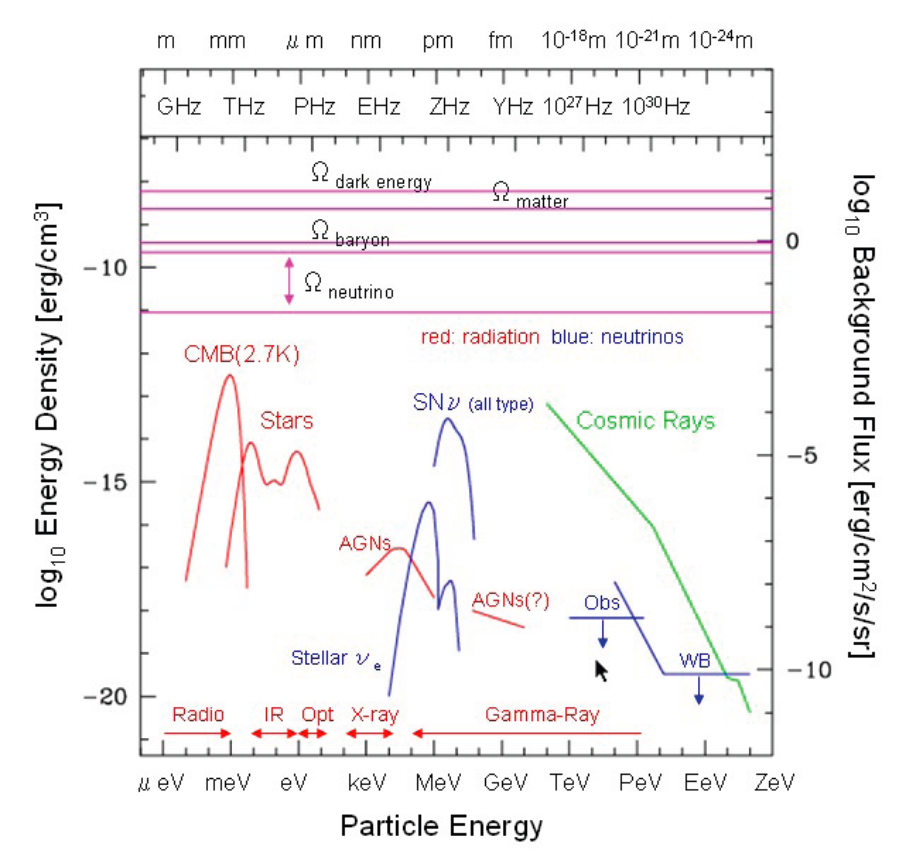 Star Light +
Dust Reemission
⇒ IR-Opt. Bkg.
geV gTeV→e+e-
Deplete TeV g
★IR=Infra Red~0.01eV
   Opt=Optical~eV
©Totani
Gamma Ray Horizon
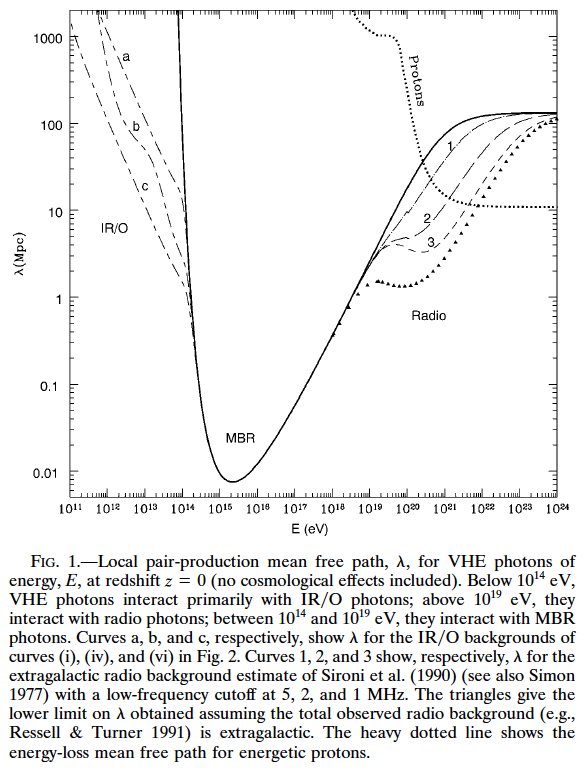 Cosmological Horizon
> TeV g Horizon
Difficult to measure
IR background
due to zodiacal light
Coppi & Aharonian 97
EBL Observations
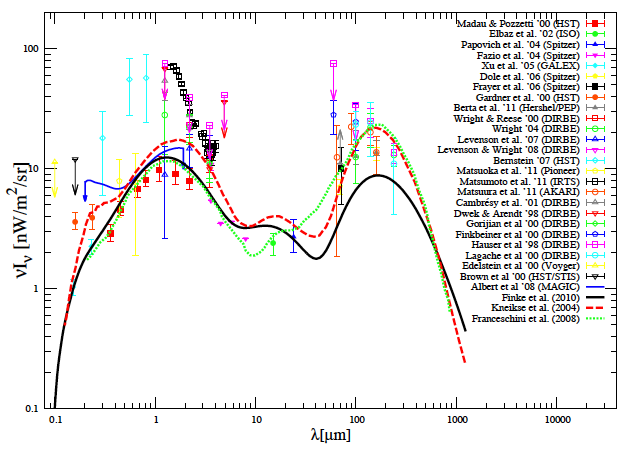 Black: Our EBL model
Filled: Integrated flux of galaxies (Min EBL)
We use conservative EBL
Cascade Emission
Created e± scatter CMB via inverse Compton
 ge~TeV/mec2~106
 Eg,c~ge2 ECMB~GeV
 Cooling time < Hubble time
 Absorbed energy ⇒ Cascade emission
Upper Limit
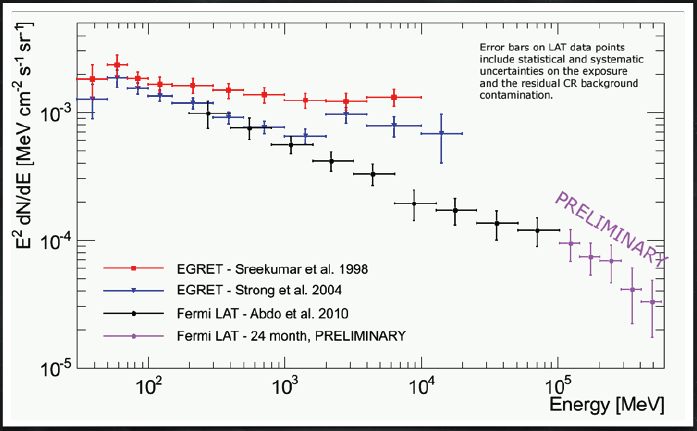 If cosmological 
sources produce 
the background,
Upper Limit
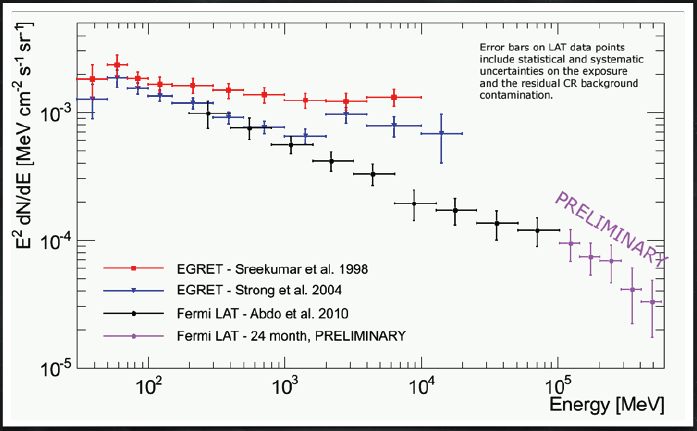 The flux before
absorption should
be much higher
Upper Limit
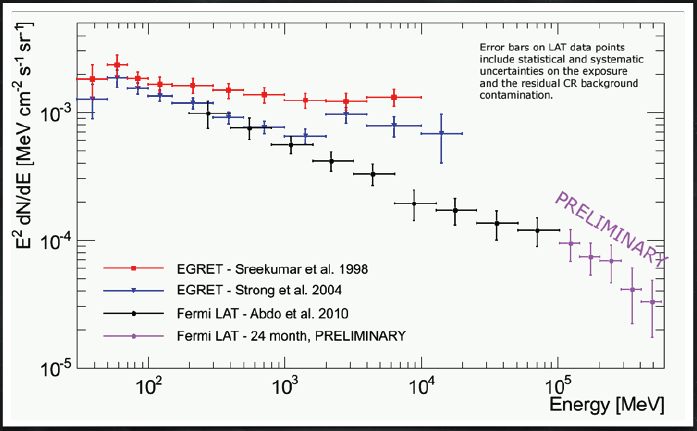 The absorbed flux
cascades to low
energy horizontally
in this figure
Upper Limit
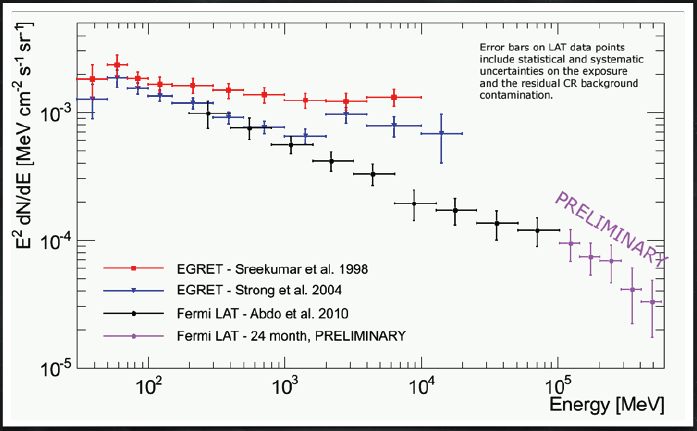 Then some model
violates the current
observations
Upper Limit
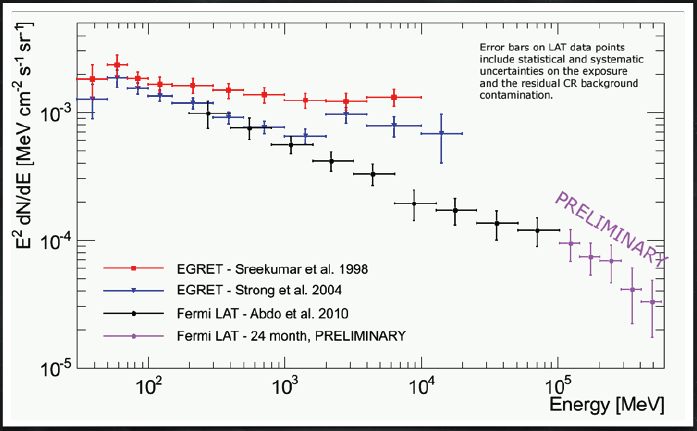 The current observations
already limit the BG
cf. Coppi & Aharonian 97
Primary Emission
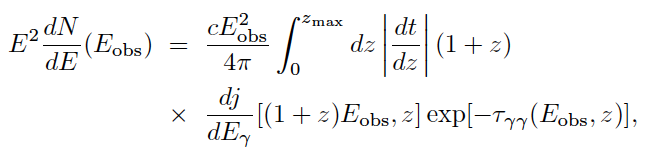 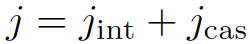 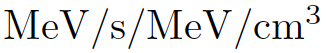 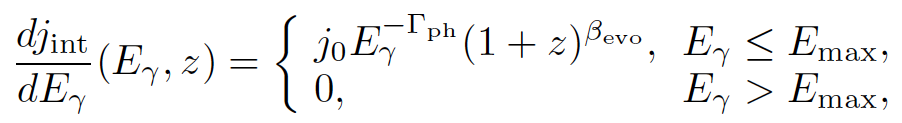 Parameters: Gph, bevo, Eobs
Most known sources show positive evolution bevo>0
Cascade Emission
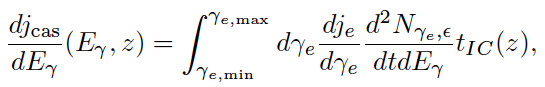 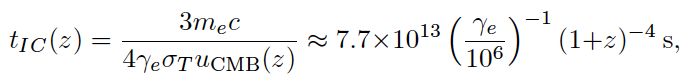 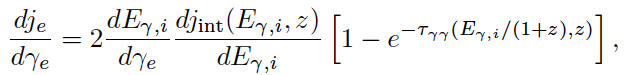 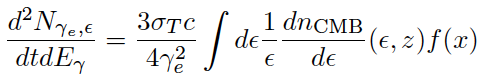 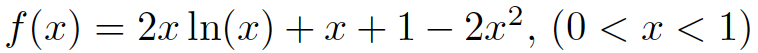 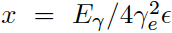 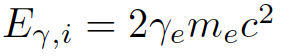 Calculation
Iterative: 2nd, 3rd, … Cascades
 Not affected by magnetic field
 Scatter CMB dominantly
 Most absorption is local
 Cooling spectrum is not calculated (only affect the low energy region)
Cascade-limit Case
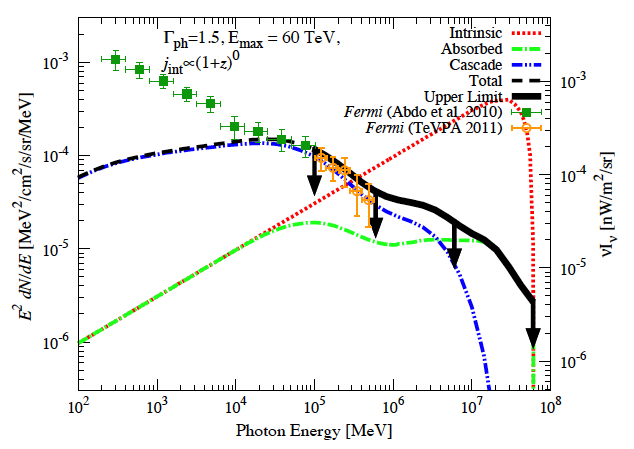 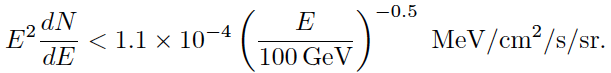 Primary-limit Case
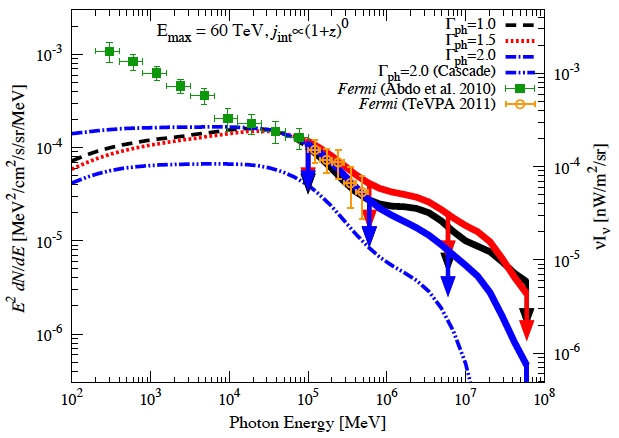 G~1.5 gives
conserva.
upper limit
bevo & Eobs
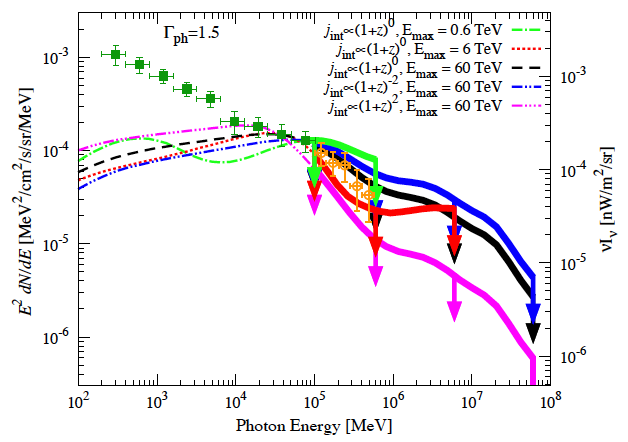 Negative
evolution,
Low Emax
ease limits
No know g-ray 
sources w/ bevo<0
HBL bevo=0
Elliptical -0.86
Cluster -1
Different Spectrum
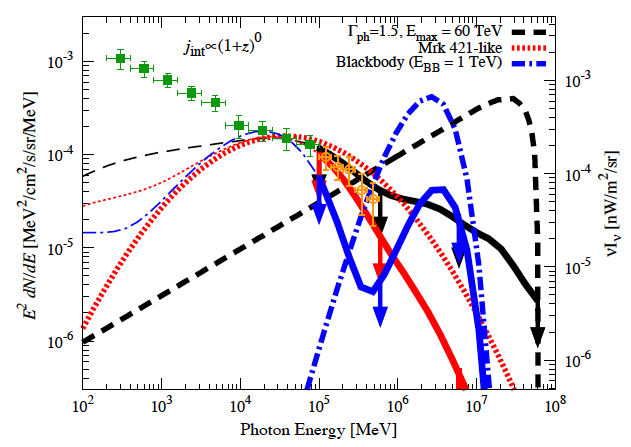 With Known Sources
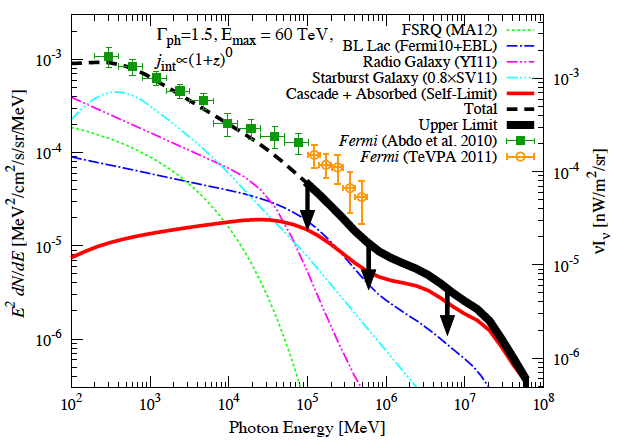 Violate the 
upper limit!
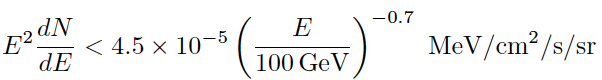 With Different Model
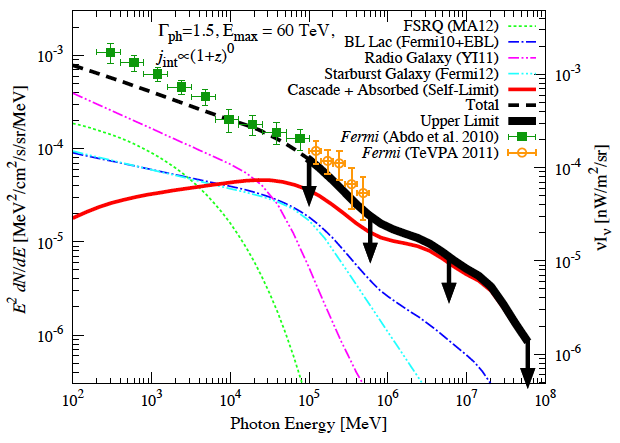 Starburst
model
uncertainty
Still 
Inconsistent?
Possibilities
Hard spectrum, Sub-TeV Emax & bevo<0
 No known g-ray sources, TeV HBL?, LLGRB?
 New physics: Axion or LIV?
 Dark matter in local group?
 More <10GeV Sources? 
 Halo pulsars? Radio-quiet AGN?
 Foreground?
 Fermi bubble?
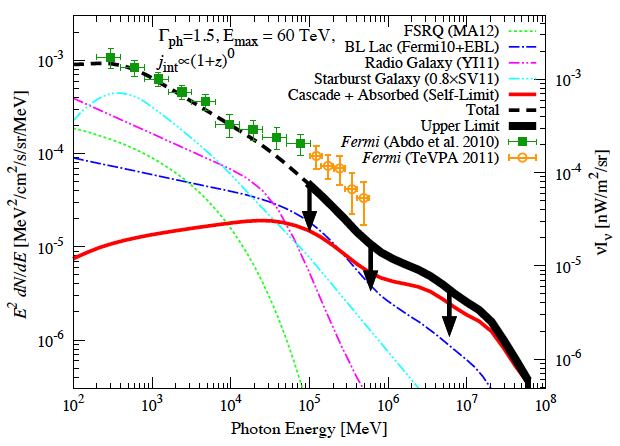 Our upper limit is useful for
future: Fermi, CTA, CALET
See also Murase+ 12
TeV HBL
TeV selected 
high-frequency-peaked 
BL Lac
Abdo+ 09
Blazar sequence
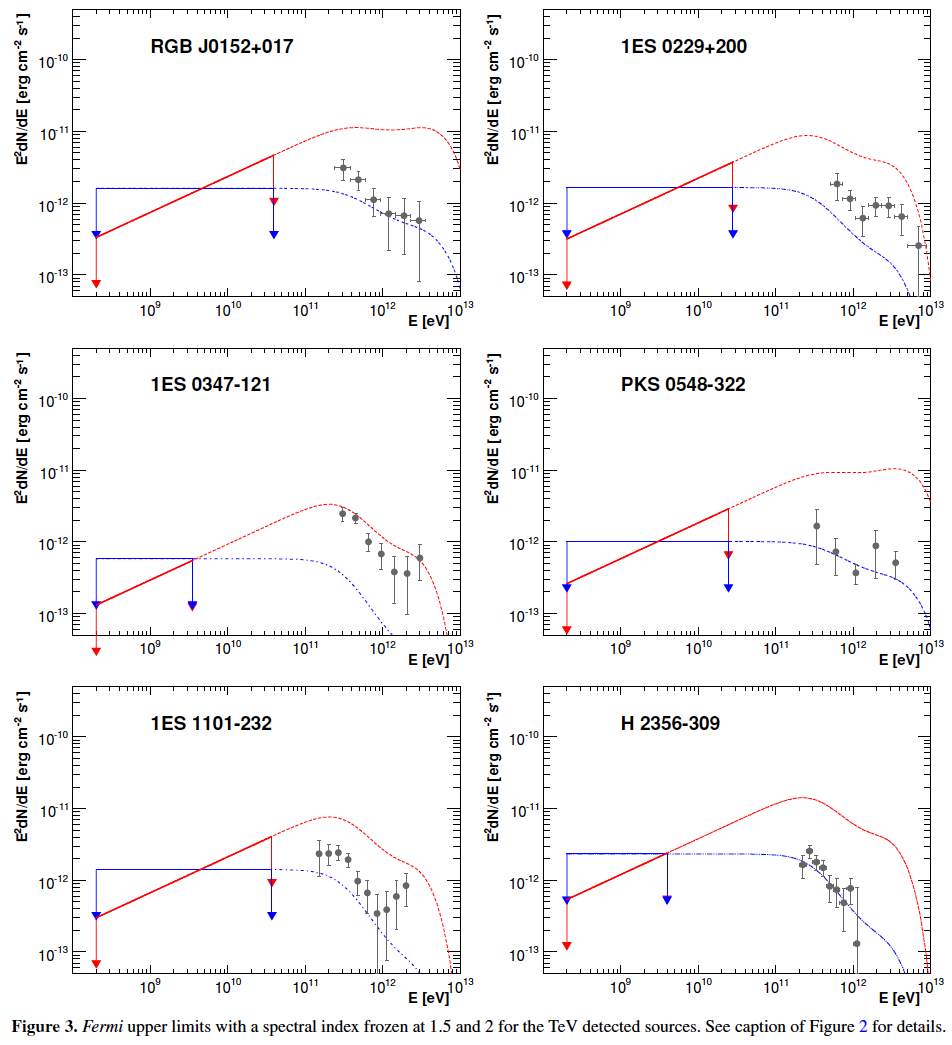 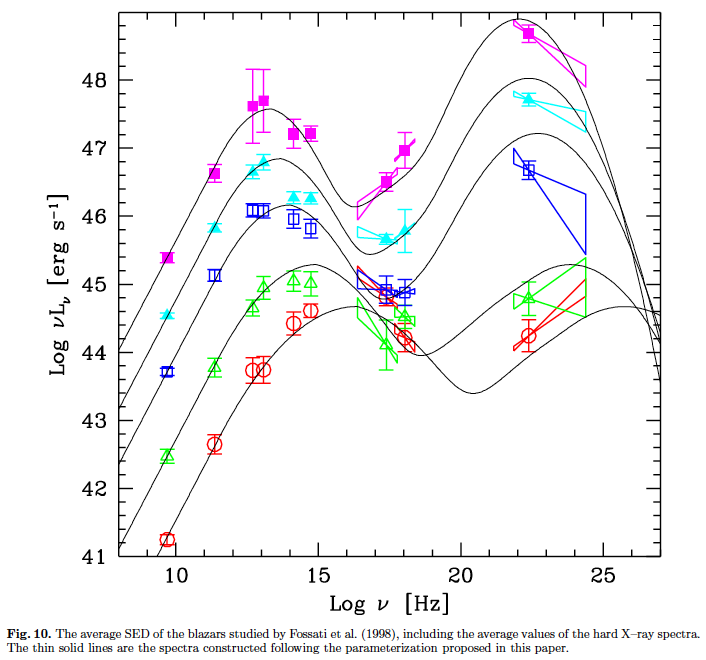 Fossati+ 97, 98; Kubo+ 98; Donato+ 01; 
Kino & Takahara 04, Stawarz+ 07; many others
Low-Luminosity GRB?
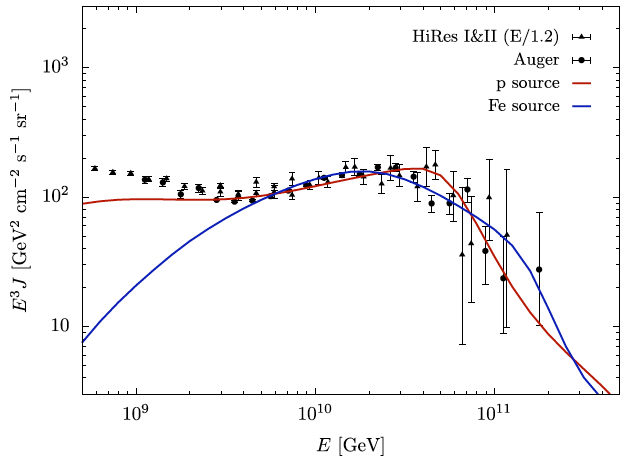 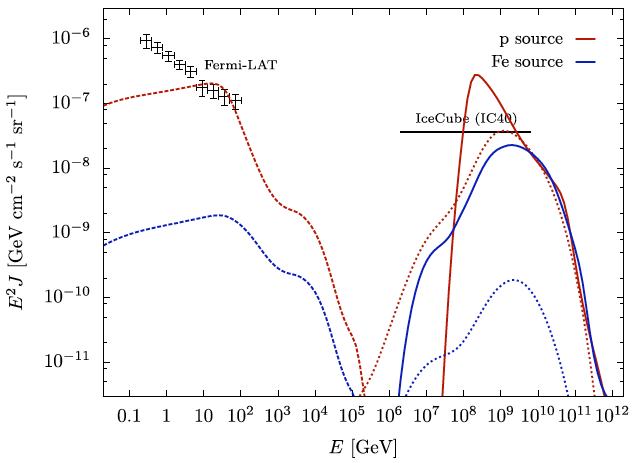 Ahlers & Salvado 11
GRB most likely emit TeV g
GRB energy generation rate ~ UHECR energy generation rate
~ Low luminosity GRB energy generation rate
LLGRB could negatively evolve due to metal
Murase+ 06
Fermi Bubble
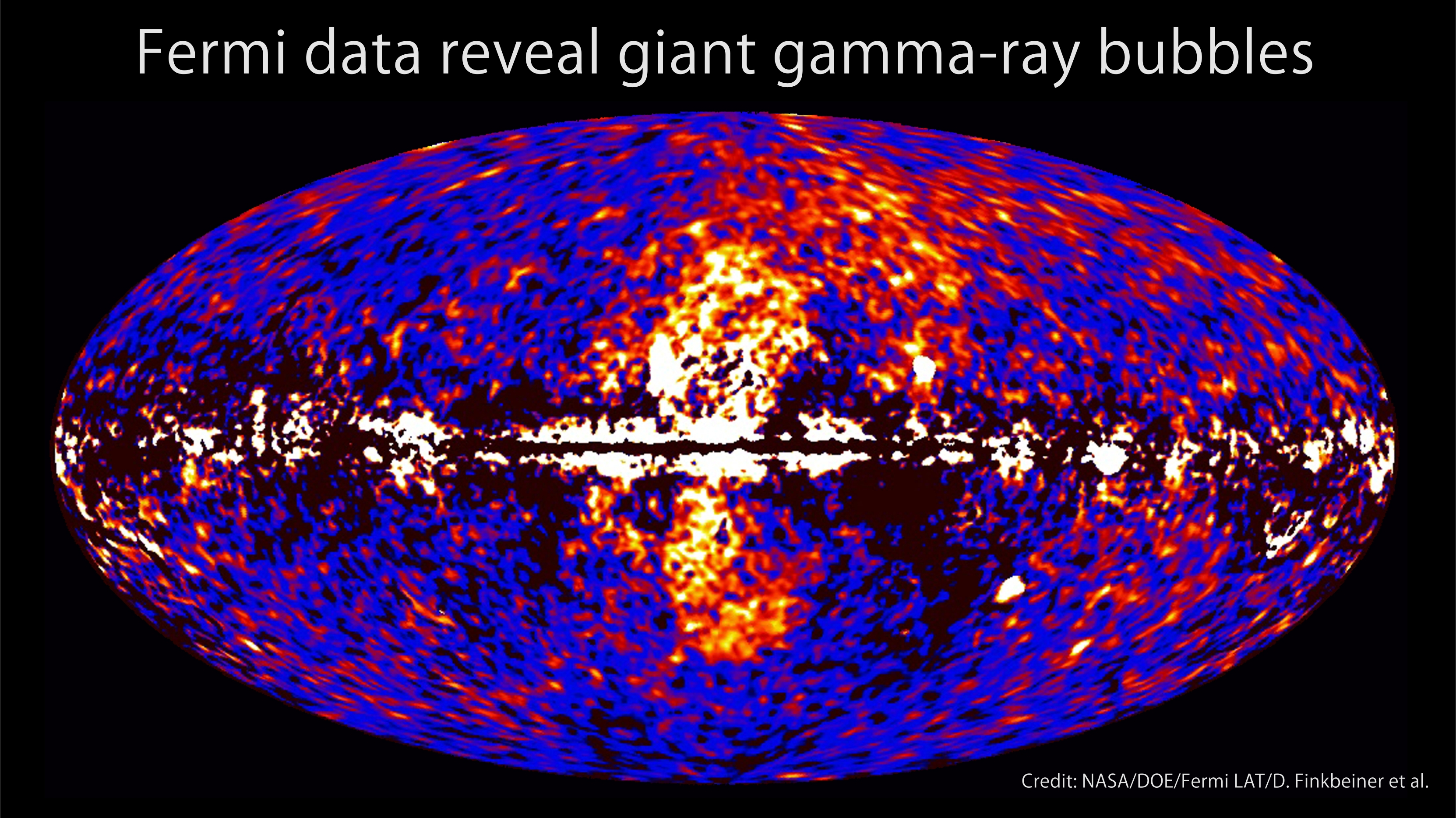 ~1.66yr
Data subtraction reveals the gamma-ray bubbles
Thank You